Lecture Topic 4
Analogous Circuits (The Theory)
Why?
Topic 4 is meant to break down the use of analogous circuits, the theory behind them, and its possible uses.
Before we begin…
Electrical
Voltage
Mechanical
Force
In order to understand the transition between electrical, mechanical, and acoustic domains you must understand the concept of impedance
Acoustic
Pressure
Impedance
Simply put impedance is a measure of how much resistance a system presents to some kind of flow
Electrical: Resistance to electric current
Mechanical: Resistance to mechanical force
Acoustical: Resistance to acoustic volume flow
This concept is incredibly helpful in understanding how systems will react to inputs
Impedance
Take pushing a child on a swing as a basic example

Here, the person pushing acts as a high impedance driver to the child who is a low impedance load

If the person pushing matches their pushes to the resonant frequency of the child-swing system, they can maximize swinging amplitude
Impedance
In this scenario, the mechanical impedance is a function of input frequency

If the pushing frequency does not match that of the resonant frequency of the child-swing system, inefficient power transfer occurs

This results in a small swinging amplitude
Impedance
In audio equipment, electrical impedance matching plays a crucial role in ensuring that proper power transfer occurs

In this system, the audio amplifier acts as a high impedance source and the loudspeaker as a low impedance load

To ensure efficient power transfer, achieving the best audio quality, the output impedance of the amplifier must match that of the loudspeaker
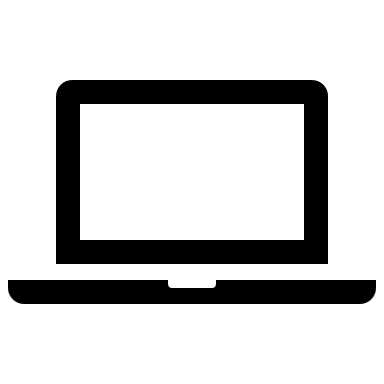 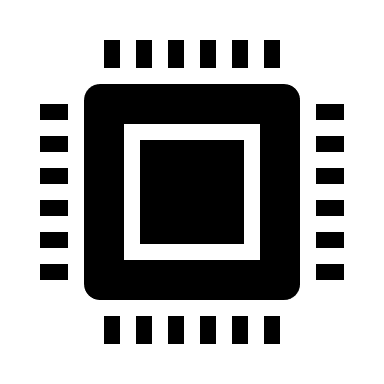 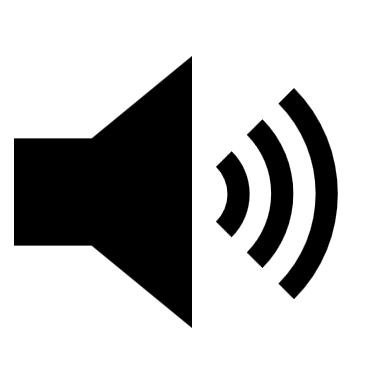 D
D
Relating Domains
Electrical
Voltage
Mechanical
By understanding the relationship between impedance in different domains, you can relate quantities like voltage, force, and pressure to aid in modeling systems
Force
Acoustic
Pressure
What are we learning?
01
02
Electric Domain
Mechanical Domain
Cross and through variables in the electrical domain
Cross and through variables in the mechanical domain
03
04
Transformations
Acoustic Domain
Cross and through variables in the acoustic domain
Transforming through various domains
01
The Basics
Basic concepts and variables behind analogous circuits
Analogous Circuits – Acoustic Analogies
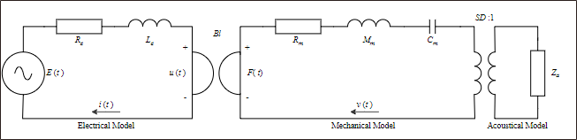 Analogous Circuits – Acoustic Analogies
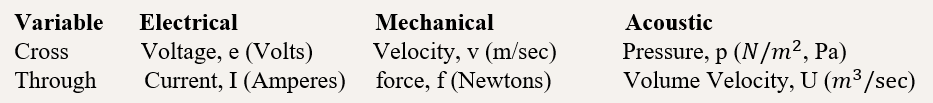 Two types of variables - Each system has 1 cross and 1 through variable that will be transformed through each section of the circuit
Analogous Circuits – Acoustic Analogies
Two types of variables:

Effort Variables (Cross)
Variables measured across a circuit
Voltage (V)

Flow Variables (Through)
Variables measured through a circuit
Current (I)
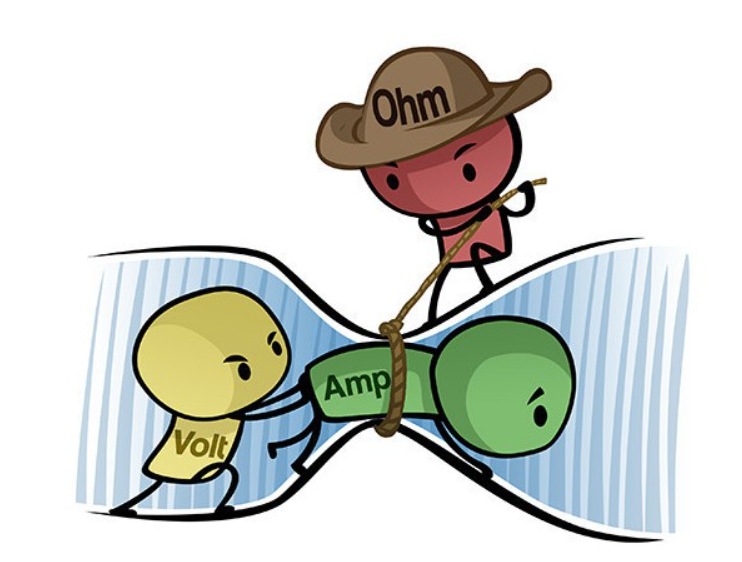 [Speaker Notes: https://www.build-electronic-circuits.com/ohms-law/]
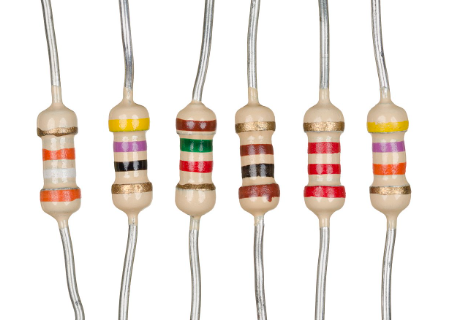 Acoustic Analogies – Electrical Domain
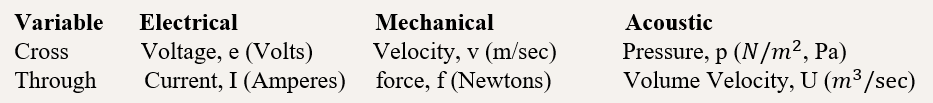 [Speaker Notes: https://www.autodesk.com/products/fusion-360/blog/how-to-choose-the-right-resistor/]
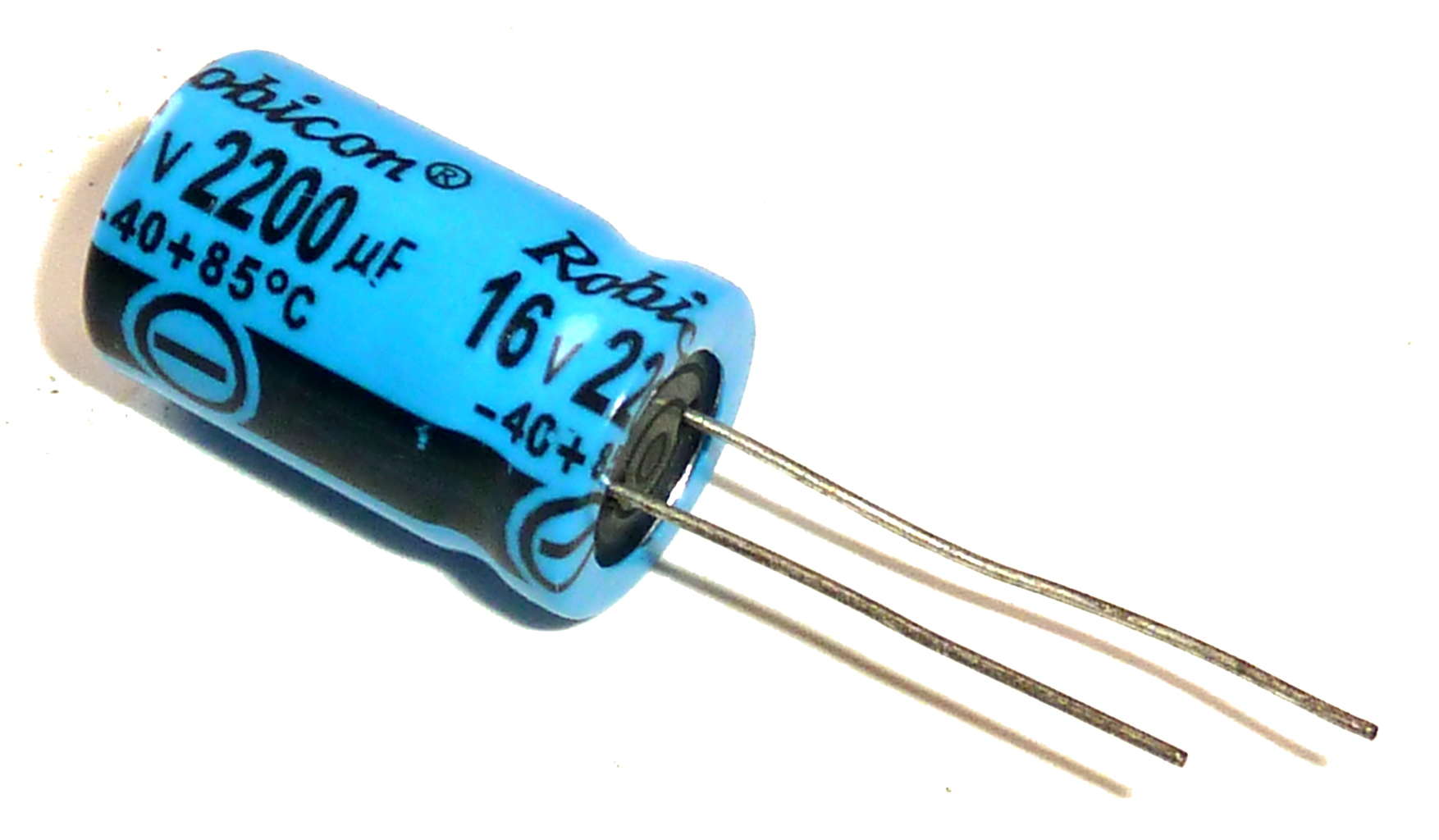 Acoustic Analogies – Electrical Domain
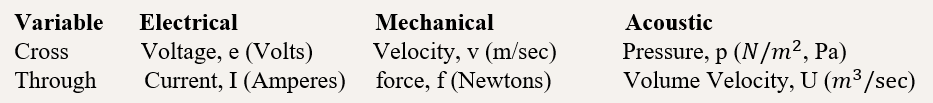 How else do voltage and current correlate… Capacitance!

Capacitance – Ability of a circuit component to hold a charge for a duration of time
[Speaker Notes: https://www.build-electronic-circuits.com/wp-content/uploads/2013/05/electrolytic-capacitor.jpg]
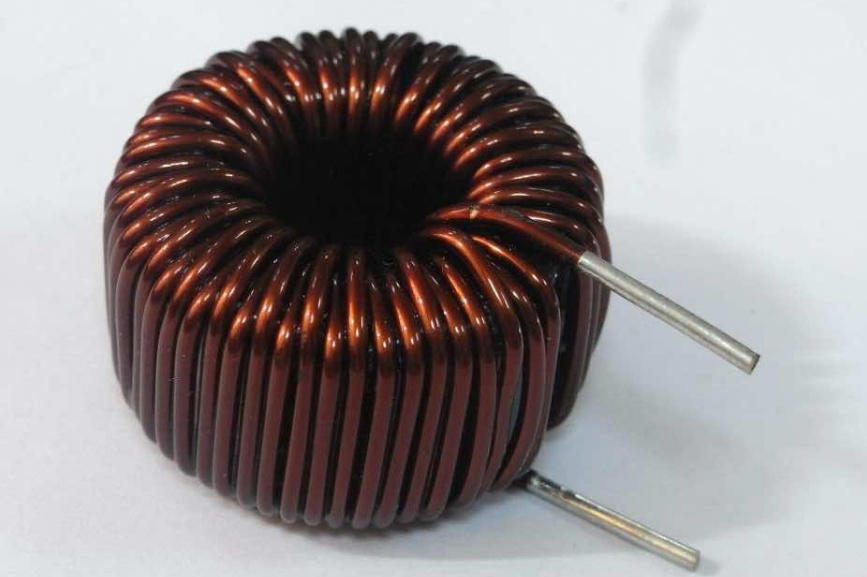 Acoustic Analogies – Electrical Domain
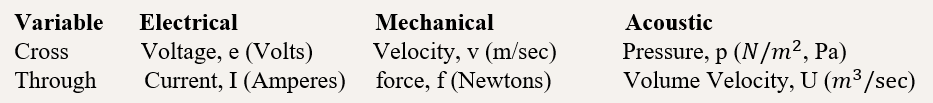 How else do voltage and current correlate… Inductance!

Inductance – Property that causes an electromotive force to be generated due to a rate of change in current
Acoustic Analogies – Mechanical Domain
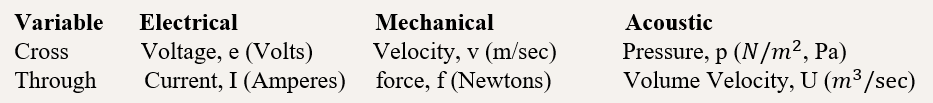 Acoustic Analogies – Mechanical Domain
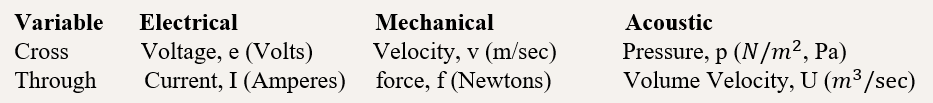 Relation to Newton’s 2nd Law
[Speaker Notes: Script v for velocity]
Acoustic Analogies – Mechanical Domain
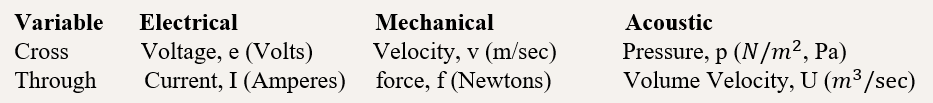 How else do velocity and force correlate… Mechanical compliance!

Mechanical Compliance – The property that indicates the flexibility or elasticity of mechanical parts
[Speaker Notes: Voltage – make it e]
Acoustic Analogies – Acoustic Domain
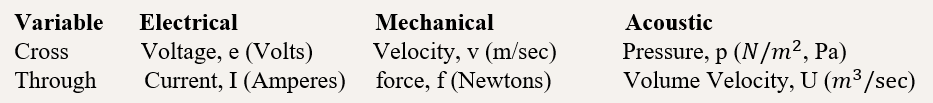 Acoustic Analogies – Acoustic Domain
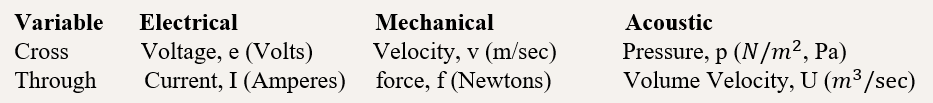 How else do pressure and volume correlate… Acoustic Volume!

Acoustic Volume – Elements of a system that act as compliances, used in finding acoustic compliance
Acoustic Analogies – Acoustic Domain
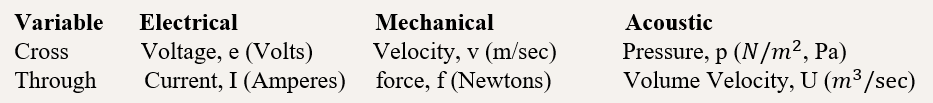 How else do pressure and volume correlate… Acoustic Port!

Acoustic Port – The lumped acoustic mass that models loudspeaker ports
Analogous Circuits – Acoustic Analogies
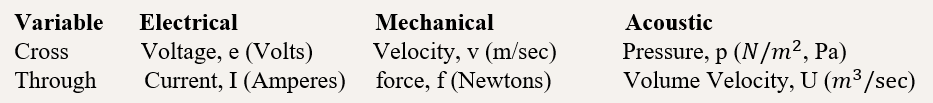 Did you notice all equations look similar?
Wait there’s more!
Analogous Circuits – Acoustic Analogies
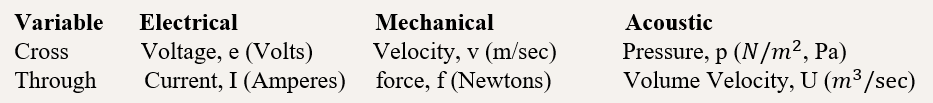 (Electrical)                         (Mechanical)                                    (Acoustic)
Analogous Circuits – Acoustic Analogies
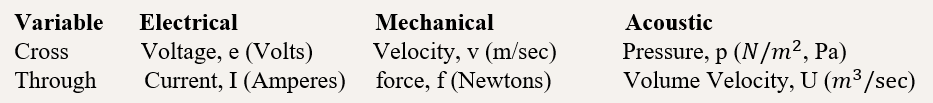 How do you convert voltage/current (Electrical) to velocity/force (Mechanical) and
Velocity/force to pressure/volume (Acoustic)
All are dependent on the sensitivity of a transformer!
Basic Element - Transformer
The different number of coils can adjust the voltage!
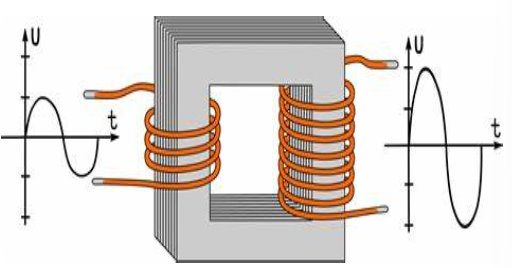 [Speaker Notes: https://www.arrow.com/en/research-and-events/articles/step-up-and-step-down-transformers

N1 and n2 number of turns on the wires]
Transformation of Variables
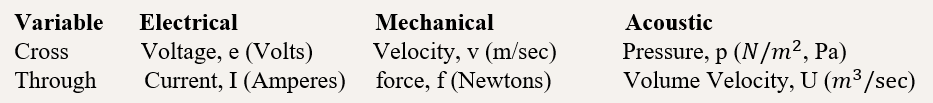 Transformation – changing of an Across variable either to a higher or lower magnitude between two systems.

Between two electrical systems it would look like this:
[Speaker Notes: TRANSFORMER SYMBOL HERE]
Transformation of Variables – Electrical to Mechanical
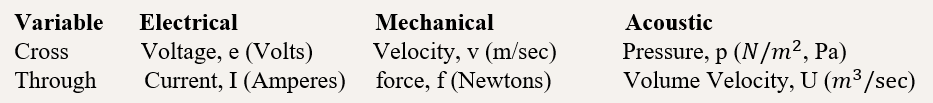 Transformation – same principle as electrical transforming to change domains from electrical to mechanical

Between two electrical systems it would look like this:
Transformation of Variables – Mechanical to Acoustic
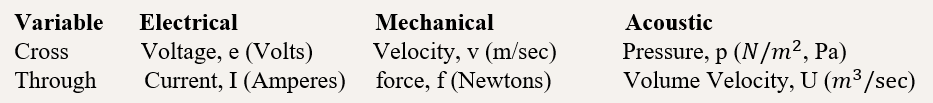 Transformation – Same principle as electrical transforming to change the mechanical domain to acoustic domain

Between two electrical systems it would look like this:
[Speaker Notes: VOLTAGE = CURRENT * RESISTANCE
CAPACITANCE -> RESISTANCE – INTEGRAL (ADD)]
Analogous Circuits – Acoustic Analogies
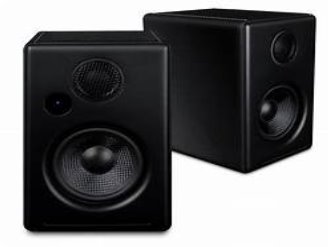